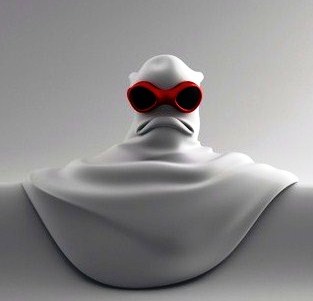 ELEVEN							    
  GHOSTS